NQS在量子多体系统中的应用:对称的神经网络态
2025.1.10
鲍帅廷
NQS（神经网络量子态）是什么？
与传统的强关联方法相比（以MPS为例）
其他相关神经网络方法
GCNN（群卷积神经网络）
定义
利用对称群（如旋转、平移或翻转）显式建模的卷积网络扩展。
优点	
充分利用对称性建模，降低样本需求，特别适合小样本学习。
权值共享程度高，不增加参数数量情况下提升网络表现力。
对平移、反射和旋转等生成的对称群具有等变性。
缺点
计算复杂度：卷积核大小随着对称群元素数量增加而增加。
存储需求增加：需要更多的存储资源保存扩展的特征映射。
 设计需权衡对称性捕捉能力与计算资源消耗。
基于SU(2)对称性的RBM方法
耦合基构造：通过 Clebsch-Gordan 系数逐步耦合，得到总角动量 J 和投影 MJ。
RBM表示：中间角动量变量 jk作为输入，RBM建模波函数系数。
优化：变分原理最小化能量，优化波函数展开系数。
缺点：高维系统中耦合过程复杂化。RBM优化耗费计算资源，需改进优化算法。
优点：计算效率高，适用于复杂自旋系统。模型灵活，适用于多种对称性（如任意子系统）。
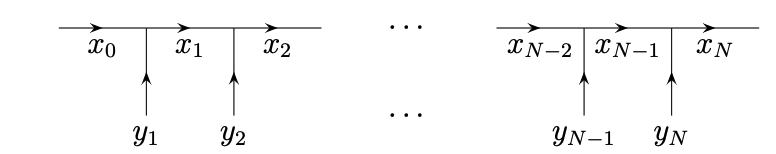 1、对称基：动机与概念
背景：
在量子多体系统中，Hilbert 空间维度随系统规模呈指数增长，这是数值模拟的主要瓶颈。
为了提升计算效率，我们可以利用物理系统的对称性，将波函数限制在对称的子空间中。


核心思想：
对称基的目标是将 Hilbert 空间分块，构造出正交的子空间。
子空间的划分基于对称性（如平移、自旋反转、镜像对称），从而减少冗余信息。
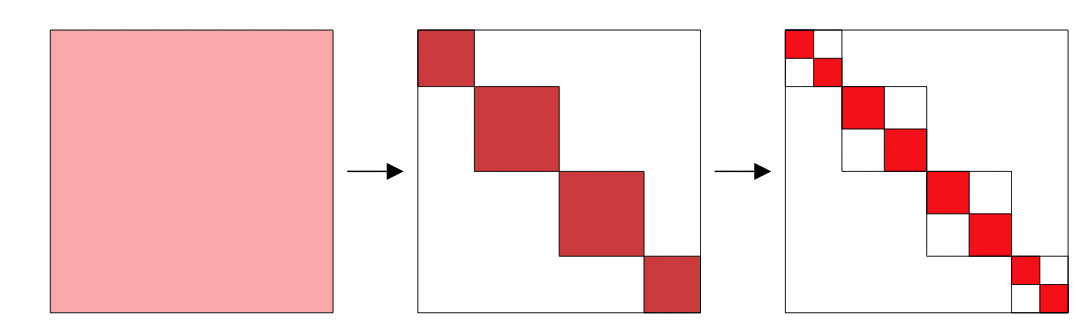 对称基的构造步骤
定义原始基（伊辛基）： 从完整的 Hilbert 空间选取基态作为原始基。

施加对称算符： 利用对称算符生成等价态。

线性组合与正交化： 对生成的等价态进行线性组合，得到对称基本征态，并规范化处理。

投影到对称基： 将哈密顿量投影到这些正交的对称基上，简化计算。
平移对称性的实现：一个例子
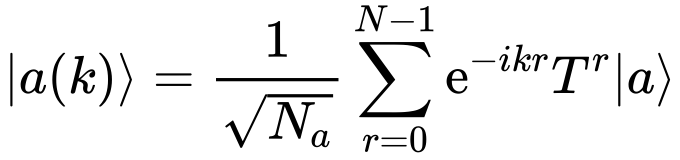 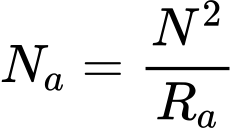 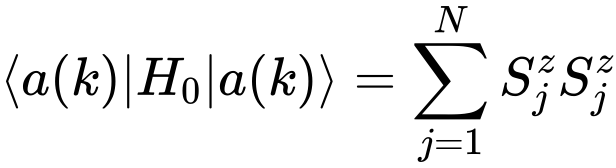 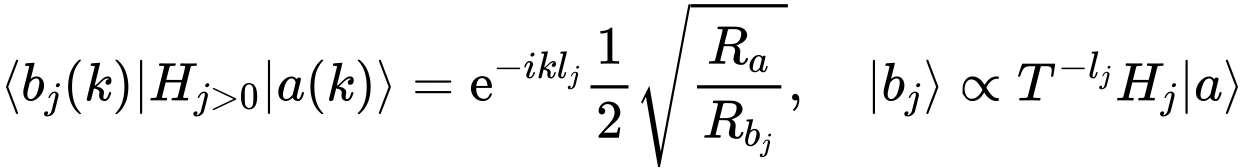 对称基的优势：更高效、更精准
精确度提升：子空间分块后，能隙增大，每个子空间独立计算，结果更加准确

变分参数减少：优化自由度由指数级缩小为大约全空间的1/G（G是群元素的数量）
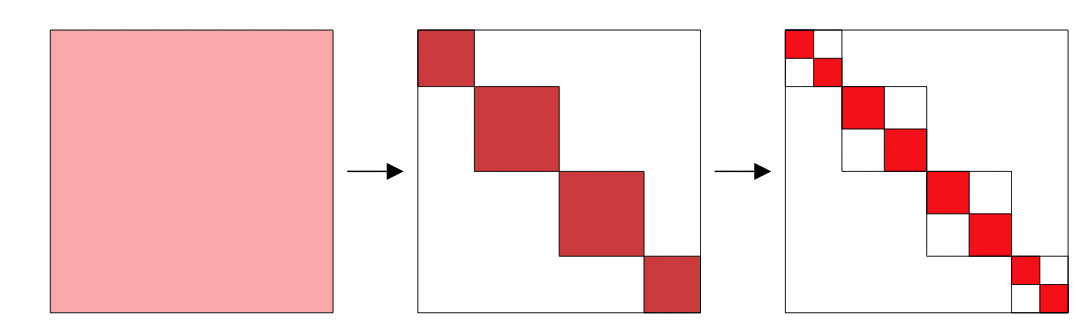 2、波函数参数化
3、优化过程
模型与实验
Model: J1-J2 Heisenberg Chain
实验设置
结果对比
结果——基态能量
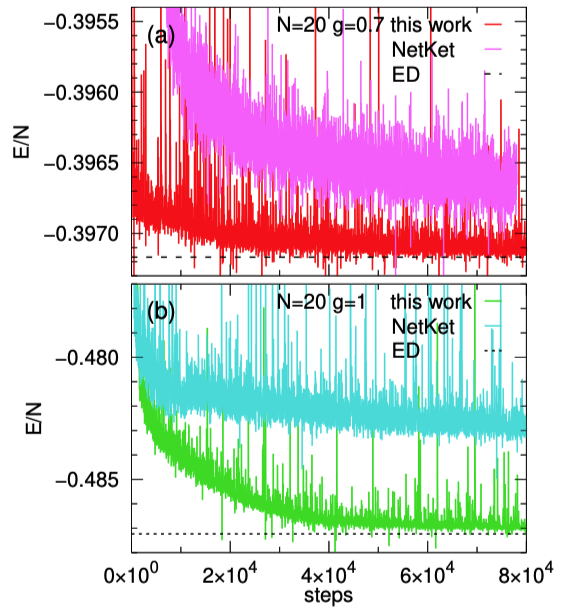 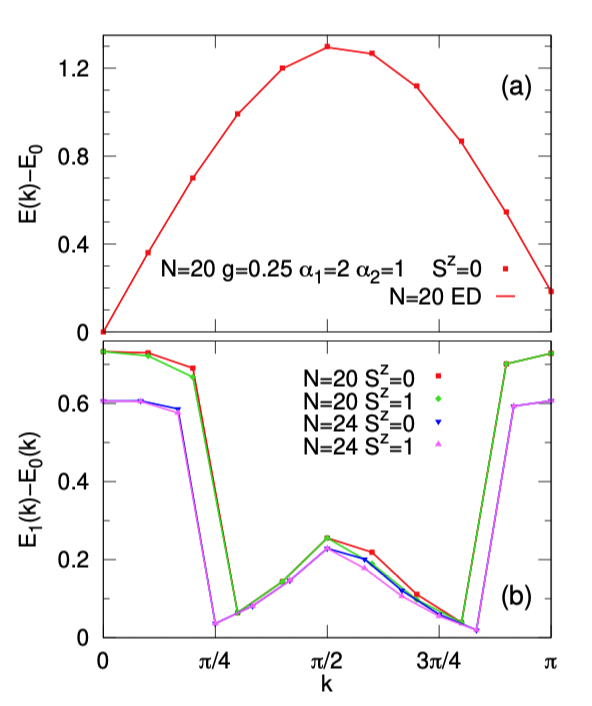 结果——低能色散关系
能量色散关系：
系统大小：N=20 和 N=24。
比较Sz=0、Sz=1区域。

结果：
在动量 k=0和 k=π处，能隙较大时，计算精度得到了提升。 
Sz=0的精度比 Sz=1高一个数量级。

关键图表：
能量误差随动量 k 的变化关系图。
结论
对称性减少变分空间：
提高计算效率和基态模拟精度。

低能色散关系：
对称 NQS 结果与精确解高度一致。
Sz=0表现更优。
展望
方法的扩展：
推广到二维和三维量子系统。
引入更多复杂对称性，如 SU(2) 自旋对称性。

结合现代技术：
结合图神经网络 (GNN) 和 Transformer 架构。
并行优化算法，提高计算效率。

实际应用：
研究量子相变、激发态性质和时间演化。
应用于高温超导和量子磁性材料等前沿问题。